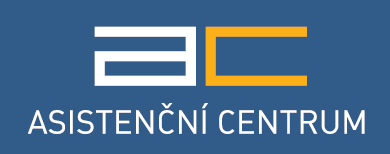 Obrana dotace

„Jak nepřijít o dotaci“
 


20. 11. 2015
Brno
DOTACE                       PROJEKTY                       STUDIE                        SEMINÁŘE
Změna ve strategickém plánování a územní dimenze
NSK = Národní stálá konference
RIS3 strategie = národní výzkumná a inovační strategie
RSK = regionální stálá konference
KAP = Krajský akční plán rozvoje vzdělávání
RAP = REGIONÁLNÍ akční plán
MAP = Místní akční plán  (MAS)
CLLD = komunitně vedený místní rozvoj
ITI = Integrované teriToriální investice
IPRU = integrovaný plán rozvoje území
…další strategie
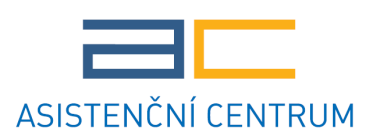 2
www.asistencnicentrum.cz
Jak nepřijít o dotaci?
Základem je připravit kvalitní projekt.
Cílem  EU dotací je vytvoření hodnoty pro celou Českou republiky
	pozn. CLLD plánování (nové  přístupy x nové problémy x nezbytná      	podpora příjemcům dotací).

Konkrétní nastavení se odvíjejí od definovaných pravidel zvoleného dotačního programu.

Přínos v podobě zvýšení obratu, nové inovace, případně zvýšení zaměstnanosti a vzdělanosti v regionu.

Zkoumání různé cesty v řešení i systémových problémů ve vzdělávání,  a v činnostech veřejné správy.
    
Pozitivní změny = celospolečenský přínos dotací
3
www.asistencnicentrum.cz
Jak nepřijít o dotaci?
Předkladatel projektu musí zvážit řadu otázek
Finanční kapacity - potřeba zajištění dostatečných finančních zdrojů.

Personální kapacity - realizace projektu x běžná kapacita organizace.

 Čas – vymezené cíle x dostupné zdroje x disponibilní čas.

Vybavení.

Sledované výstupy - Rozpočet x cíle projektu x harmonogram projektu.

Pravidlo SMART.
4
www.asistencnicentrum.cz
Jak nepřijít o dotaci?
Způsob přidělení dotace:
Dotace přidělena na základě Veřejnoprávní smlouvy.
Dotace přidělena na základě Rozhodnutí.
Poradenství poskytovatele dotace v době realizace  projektu:
Nekonkrétní odpovědi.
Vykopírované odstavce z příruček.
Formulace : „dle mého názoru…“
Nedostatečná odborná podpora realizátorům projektů, ačkoliv je   čerpána  tzv. technická pomoc.
Ze strany poskytovatelů dotací  chybí skutečné odborné vedení a podpora.
Nemožnost se dovolat opravy rozhodnutí Regionální rady /nadřízený orgán.
Mnoho úprav a metodik.
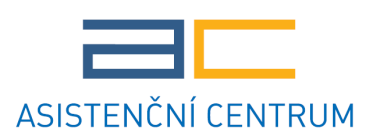 5
5
www.asistencnicentrum.cz
5
Rizikové aspekty v realizaci projektu s vazbou na sankce
Vliv délka schvalovací procesu na realizaci projektu.
Nenaplnění monitorovacích indikátorů, nesplnění cílů projektu.
Opožděné plnění harmonogramu projektu.
Chyby v zadávacích řízeních.
Chyby při vedení účetnictví.
Chybná či nedostatečná publicita projektu.
Nedostatečná archivace projektu.
Nezajištění udržitelnosti projektu.
Další formální nedostatky, speciality každého dotačního titulu.
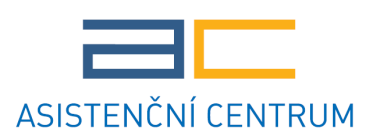 6
6
www.asistencnicentrum.cz
Příjemce dotace a „jeho“ veřejné zakázky
Status zadavatele:
Veřejný zadavatel: Obce, kraje, státní organizace a další subjekty vymezené zákonem (§ 2 ZVZ).
Dotovaný zadavatel: Míra dotace (veřejných prostředků určených na úhradu zadávané zakázky) činí více než 50 %.
„Nedotovaný zadavatel“: Míra dotace činí 50 % a méně ze způsobilých nákladů.
Hodnota zakázky:
0 – 2 (dodávky a služby) / 6 (stavební práce) mil. Kč bez DPH = zakázka malého rozsahu.
Více = zakázky zadávané v režimu zákona o veřejných zakázkách (137/2006 Sb.).

Pravidla operačního programu (příručka, metodické dopisy, metodiky apod.):
Pravidla operačního programu stanovují komplexní úpravu zadávání zakázek malého rozsahu pro veřejné a dotované zadavatele  + specifické požadavky na zadávání zakázek podléhajících režimu zákona + pravidla pro zadávání  zakázek jakékoliv hodnoty pro „nedotované zadavatele“.
Zákon o veřejných zakázkách a prováděcí předpisy:
Upravuje komplexně zadávání zakázek podléhajících režimu zákona + omezeně zadávání zakázek malého rozsahu (základní zásady + uveřejňování smlouvy nad 500 tisíc Kč bez DPH).
Interní směrnice:
Nutno dodržet též veškeré požadavky stanovené případnou interní zadávací směrnicí/směrnicí zřizovatele.
7
www.asistencnicentrum.cz
Doplňující příručky, metodiky a metodické dopisy x není toho příliš na jednoho příjemce?
Příručku obvykle doplňují metodické dopisy, metodiky, další pokyny.
Okruh závazných předpisů vymezuje také smlouva/rozhodnutí o poskytnutí dotace. 
V nynějším programovém období jsou pro každou výzvu samostatné „Příručky“ s možností odchylné úpravy zadávání veřejných zakázek.
Nutné splnit též podmínky vyplývající z případné interní směrnice příjemce dotace.
Každý z 10-ti operačních programů má prakticky vlastní pravidla pro zadávání zakázek (zcela zásadní odchylky)! Viz tabulka „Přehled VZMR“. 
Doporučení: Jedna příručka pro všechny programy: „Metodický pokyn pro oblast zadávání zakázek pro programové období 2014 – 2020“. 
Příliš mnoho informací x zátěž na realizátory projektů x zvýšené náklady
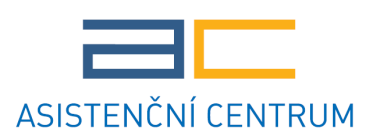 8
8
www.asistencnicentrum.cz
Kdo může přijít na kontrolu projektu
Pravomoc ke kontrole má více než 10 různých subjektů:
Poskytovatel podpory a nadřízený orgán.
Finanční úřad/Ministerstvo financí.
Evropský účetní dvůr.
Evropská komise.
Úřad na ochranu hospodářské soutěže.
Nejvyšší kontrolní úřad.
OČTŘ, OLAF (Evropský úřad pro boj proti podvodům).
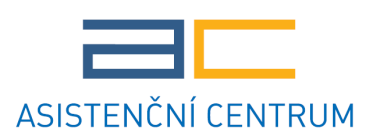 9
www.asistencnicentrum.cz
Jak probíhá kontrola ?
Co se děje při zjištění nesrovnalosti?
Náročná na čas lidské zdroje, vznikají další náklady spojené s již  ukončeným projektem.

 Postup po zjištění nesrovnalostí.

 Nesprávné vyžadování retroaktivity práva.

 Právní odpovědnost příjemce dotace.

 Právní odpovědnost poskytovatele dotace.
10
www.asistencnicentrum.cz
Judikatura národní soudů
5 Afs 90/2012 v pochybnostech  ve prospěch.

8 ANS 4/2013 – krácení dotace bez uvedení důvodu, krácení dotace správním rozhodnutím.

1 Afs 100/2009 – princip legitimního očekávání, smysl a podstata přidělení dotace.

1 Afs 77/2010 – porušení pravidel poskytovatelem dotace,  nelze klást k tíži  příjemce.
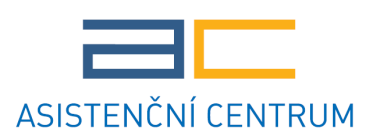 11
11
www.asistencnicentrum.cz
Nabízená služba: Obrana dotace
Služba je založena  na odborné dotační a právní podpoře příjemci dotace.

Pokud nastane skutečnost při které je dotace ohrožena:
Kontrola projektu /udržitelnost projektu.
Částečné sankce.
Vracení dotace.
Činnosti: 
Zpracování argumentace a obhájení před poskytovatelem dotace.
Zpracování argumentace a zastupování před soudem. 
Spolupráce s advokátní kanceláří
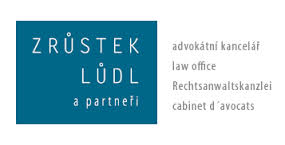 Advokátní kancelář Zrůstek, Lůdl a partneři v.o.s. 
www.akpzl.cz, lukas.hornacek@akpzl.cz
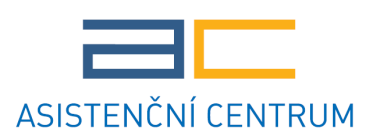 12
www.asistencnicentrum.cz
Asistenční centrum, a.s.
Komplexní služby v oblasti dotačního poradenství :

Audit záměrů a výběr vhodného dotačního programu.

Zpracování projektů a projektových žádostí o finanční podporu (1500 projektů v objemu 11, 1 mld., úspěšnost 80 %).

Kompletní řízení a administrace projektů.

Ekonomické, finanční a právní poradenství.

Výběrová řízení.

Obrana dotace.
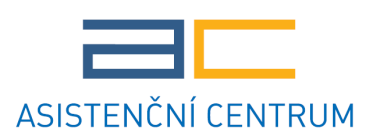 13
www.asistencnicentrum.cz
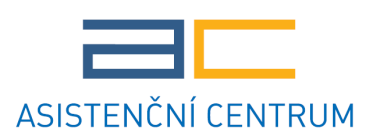 Kontaktní údaje:
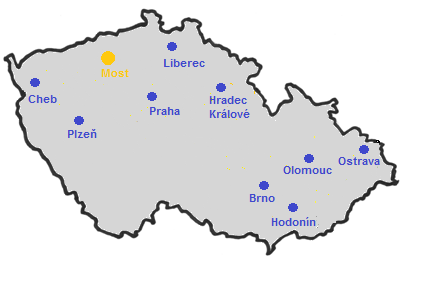 Mgr. Helena Malíková
Místopředsedkyně představenstva

Asistenční centrum, a.s.
Sportovní 3302
Most
www.asistencnicentrum.cz
Mobil: +420 777 748 223
E-mail: malikova@asistencnicentrum.cz

IČ 63144883
DIČ CZ63144883

Společnost je zapsána v Obchodním rejstříku u Kraj. Soudu v Ústí n. Labem oddíl B, vložka 714
Regionální kanceláře:


Most, Liberec, Praha, Plzeň, Cheb, Hradec Králové, Brno, Olomouc, Ostrava a Hodonín
14
www.asistencnicentrum.cz
[Speaker Notes: Nadhled 

Praktické zkušenosti 

Spolupráci  s dalšími subjekty v rámci České republiky  i Evropy

Projektové řízení - konzultované s auditory 

Právní poradenství  ve spolupráci s několika právními kancelářemi - ve vztahu k obraně dotace… Konzultace vašich kroků ve vztahu k poskytovateli dotace]